London bridge
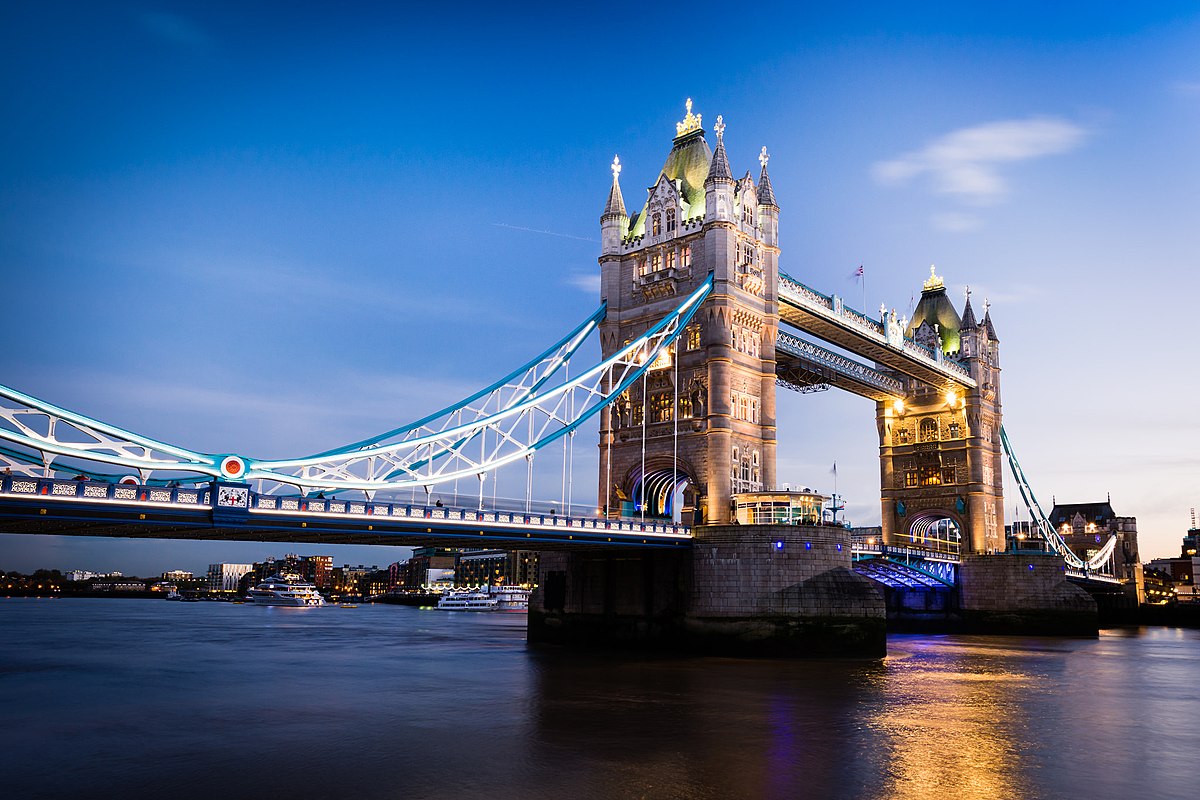 By Samuel
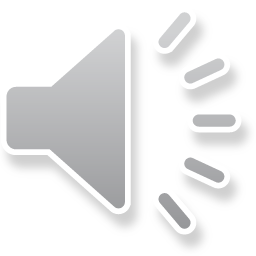 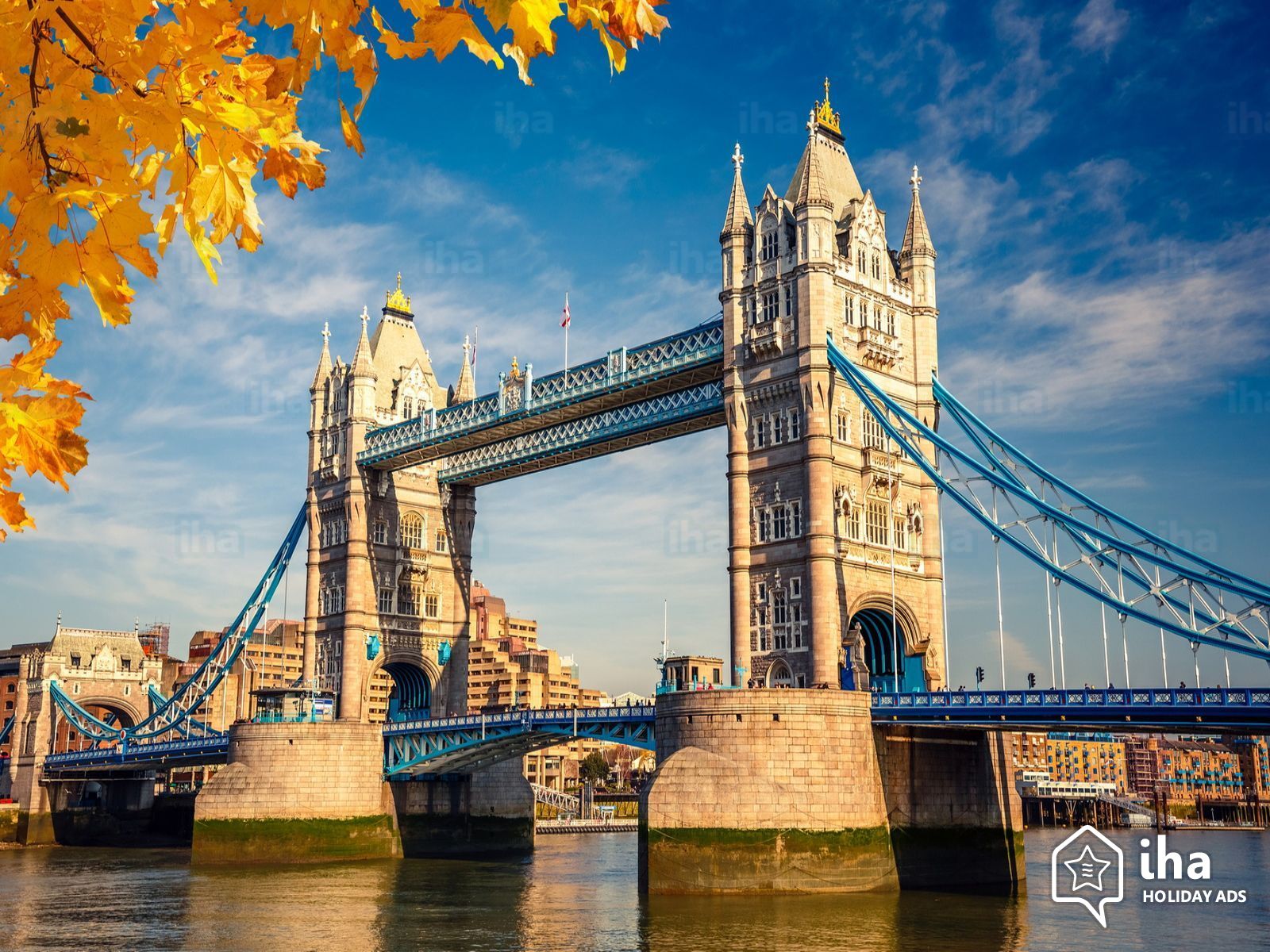 London Bridge is a bridge over the river Thames
Opened March 17, 1973
The name London Bridge is often mistakenly applied to Tower Bridge, which is the next bridge down stream
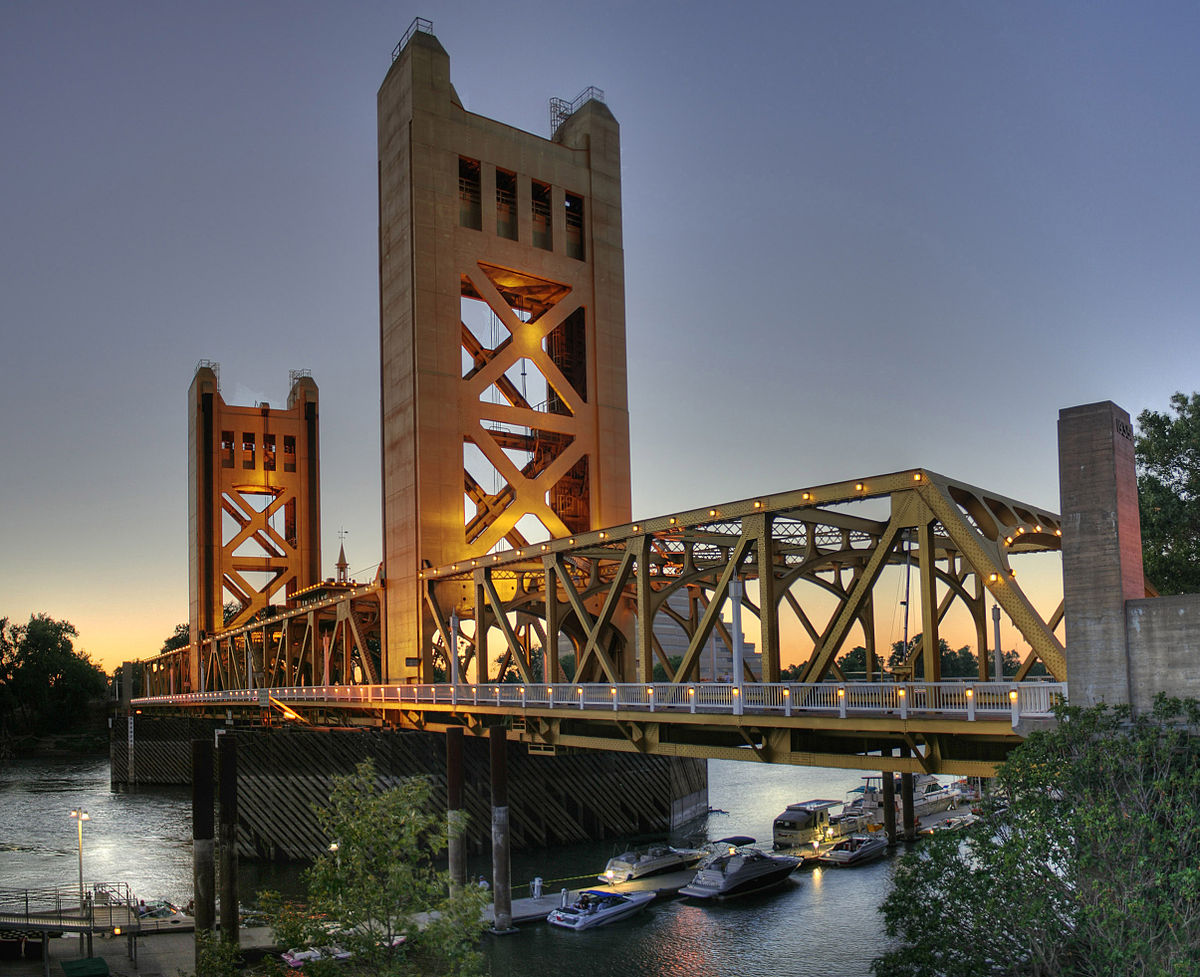 Interesting facts
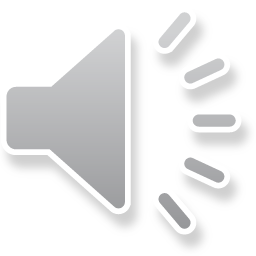 883 feet length
29 feet height
Width 105 feet
Length and height and width
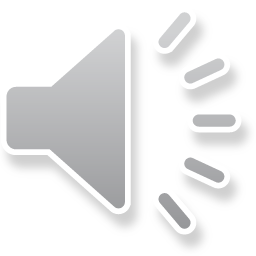 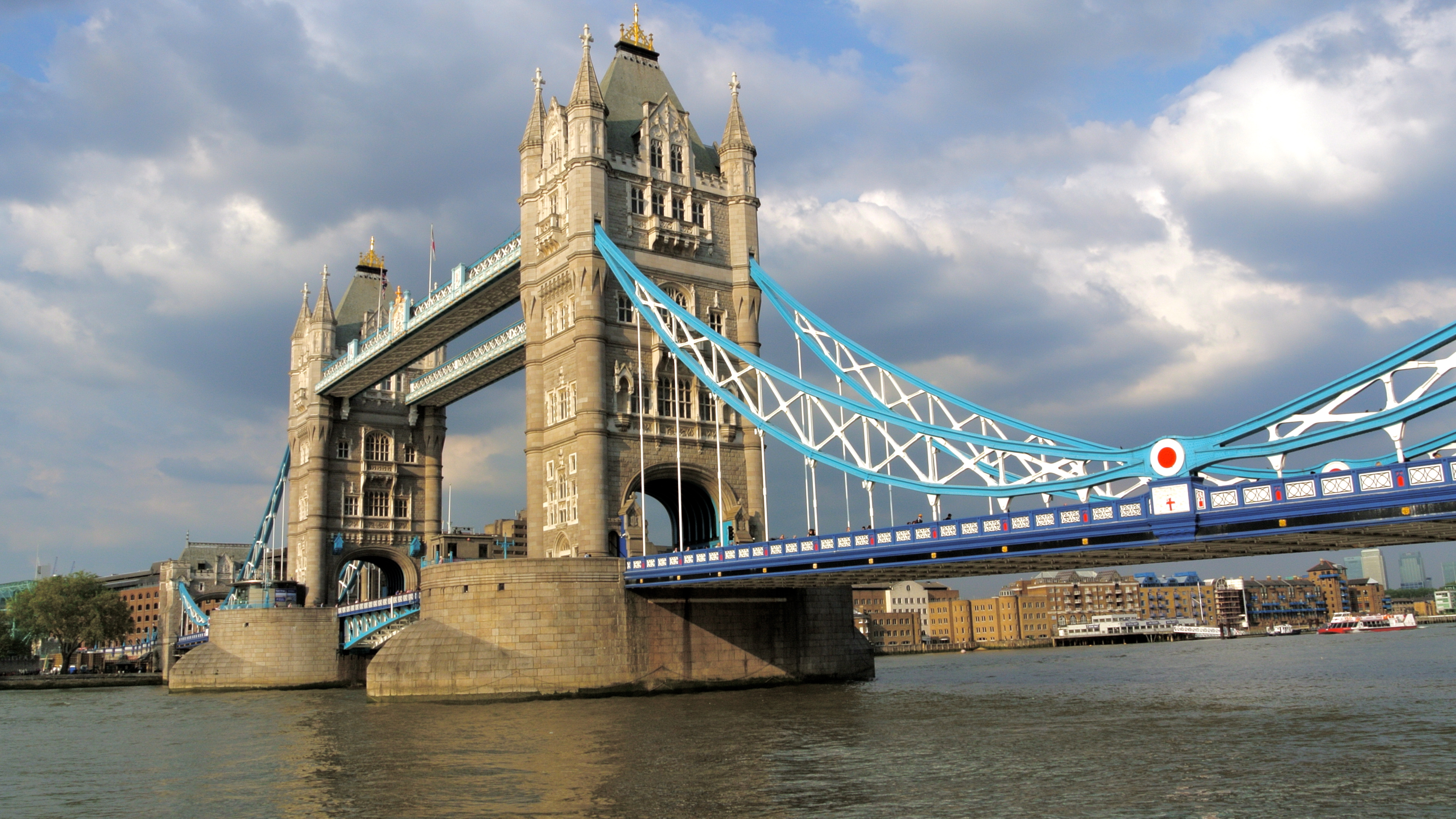 The London Bridge is  423 feet longer than the Capilano suspension bridge.
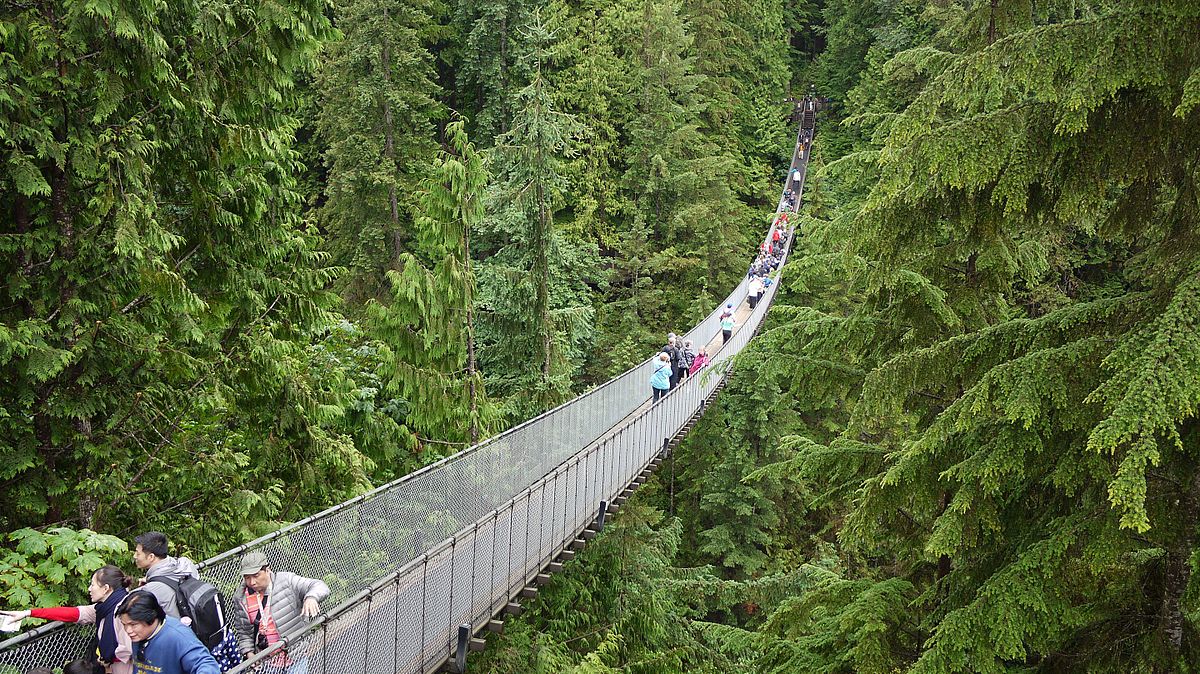 comparison
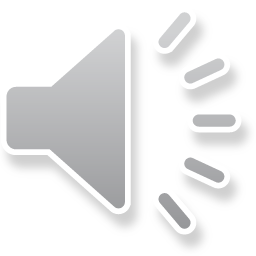 Here is a pic before we go
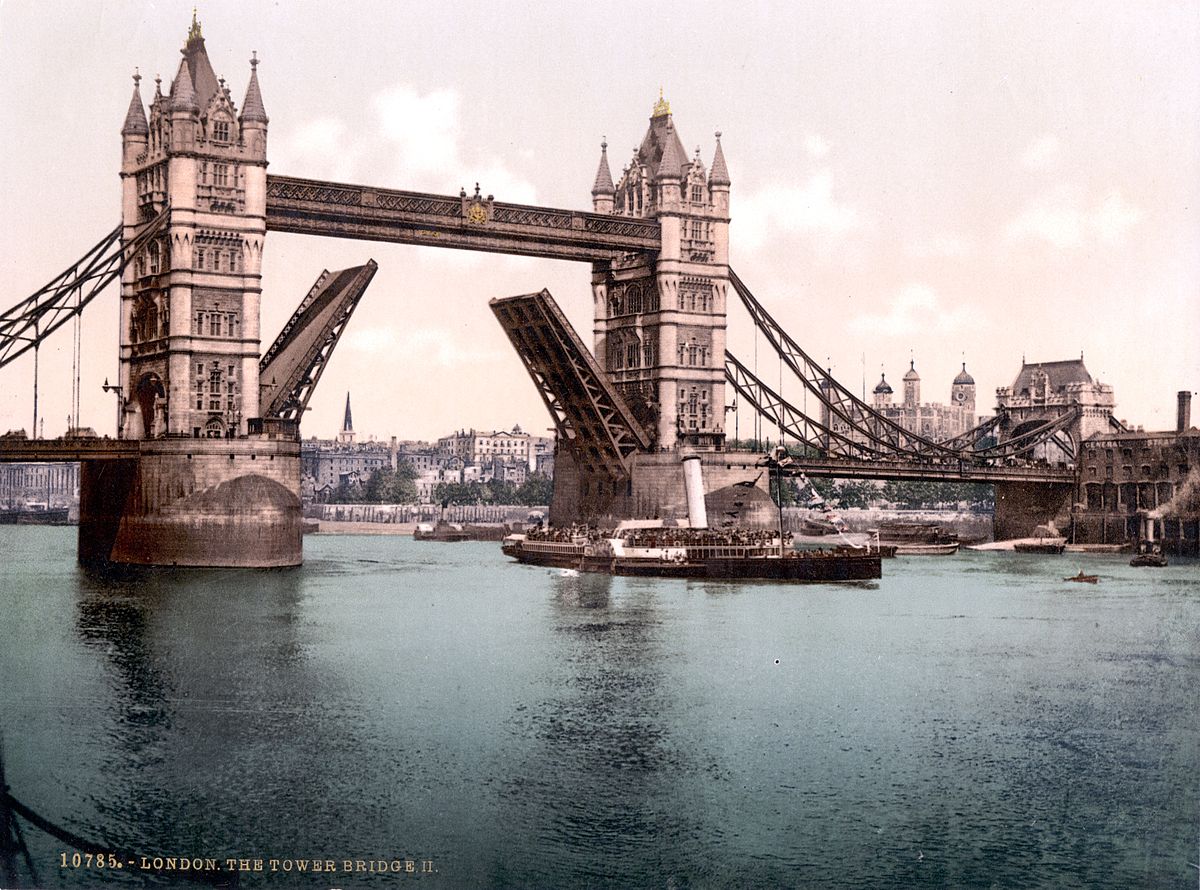 pictures
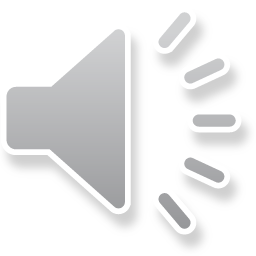 Researched and Produced by Samuel 2nd Grade 
Buck Lake Elementary, Tallahassee, FL 2019
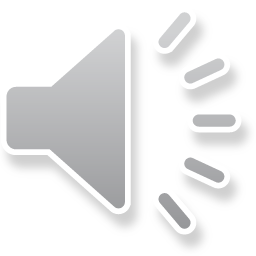